Peregrine Award for Trauma Innovation
Profiles in Trauma Innovation: 
Improving Trauma Data Quality and 
Trauma System Collaboration
Peregrine Award for Trauma Innovation
Jessica Cofran

Trauma Service Line Director
CommonSpirit Health Mountain Region

2023 Peregrine Award for Trauma Innovation 
Level I & II Trauma Centers Category
To learn more about last year’s winning PIPS Dictionary innovation, contact Jes at jessicacofran@centura.org
Peregrine Award for Trauma Innovation
Greg Bishop
President and Founder
Bishop + Associates

Sarah Spilman
Chief Operating Officer and Consultant
Bishop + Associates
2024 Peregrine Award for Trauma Innovation Level I & II Trauma Centers Category
Texas Health Presbyterian Hospital Dallas
Software to IdentifyLogical Inconsistencies inTrauma Registry Data
Jake Roden-Foreman
The problem
Our center uses all recommended data quality tools
Inter-rater reliability routinely >95%
Deep-dive before a verification visit revealed notable and widespread issues
Our innovation
A new, fully customizable software program to automatically detect potential data quality issues in registry data
Sample data quality report
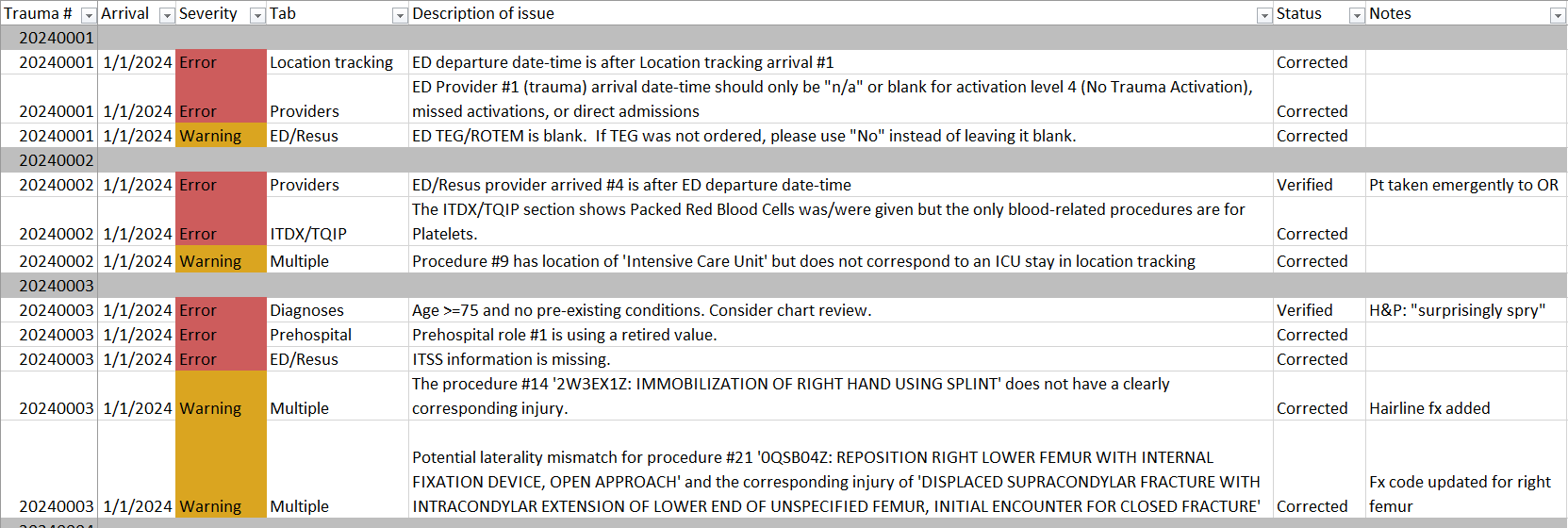 Individualized feedback
This type of issue is responsible for 15.7% of all issues for this person
This person has this type of issue about 40% less than other staff
Our program vs. existing registry checks
Both systems processed 63 cases submitted for ACS chart review (e.g., 10 neurosurgical injuries, 5 adverse events, etc.)
Our program found 47% more issues than the registry (225 vs. 153)
Among top 10 issues:
No overlap between systems
None of the registry’s issues were true issues
To access the paper, visit: https://journals.lww.com/journaloftraumanursing/abstract/2024/01000/pilot_study_of_a_software_application_to_identify.5.aspx
Staff satisfaction survey (8 of 10 responded)
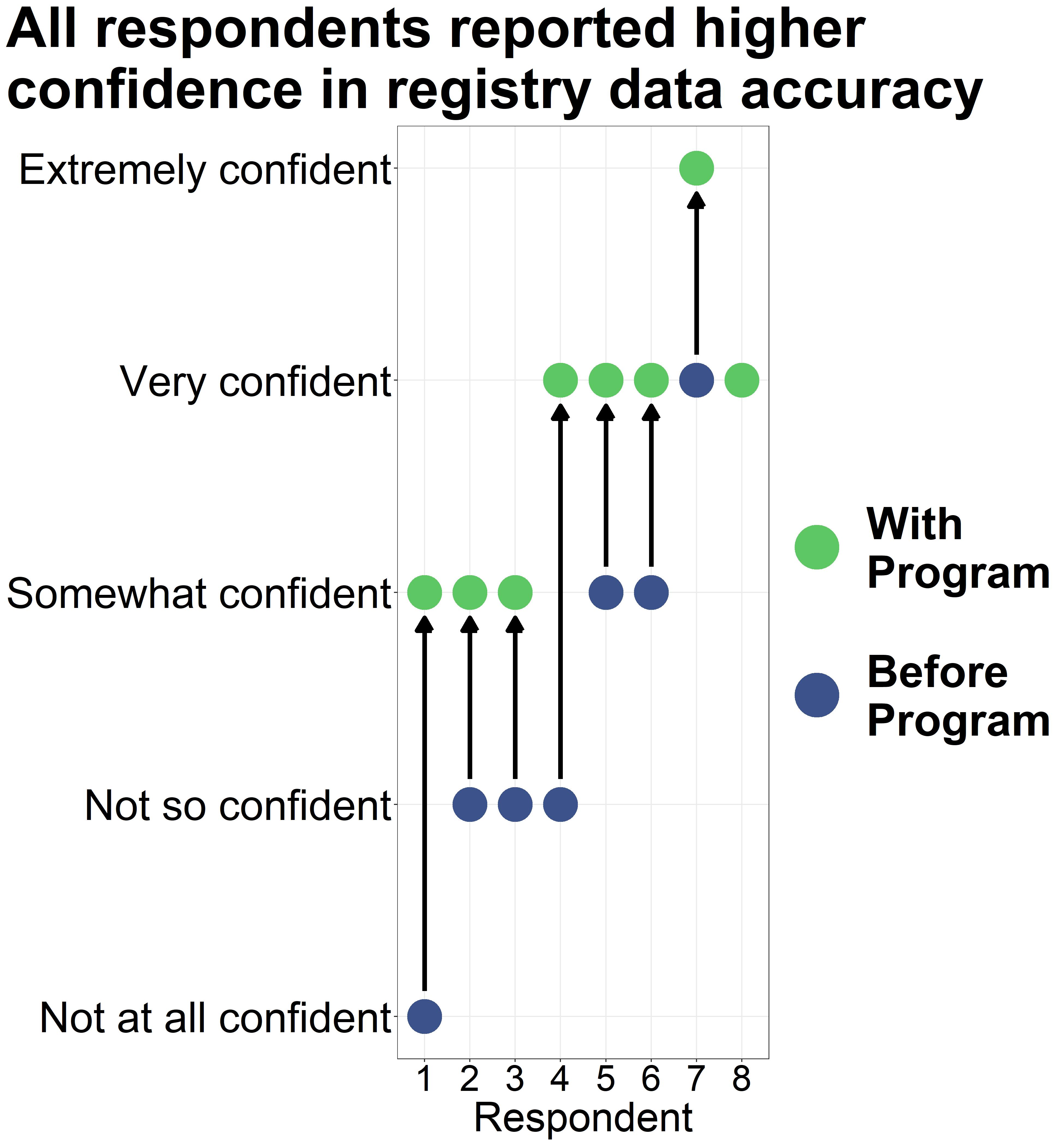 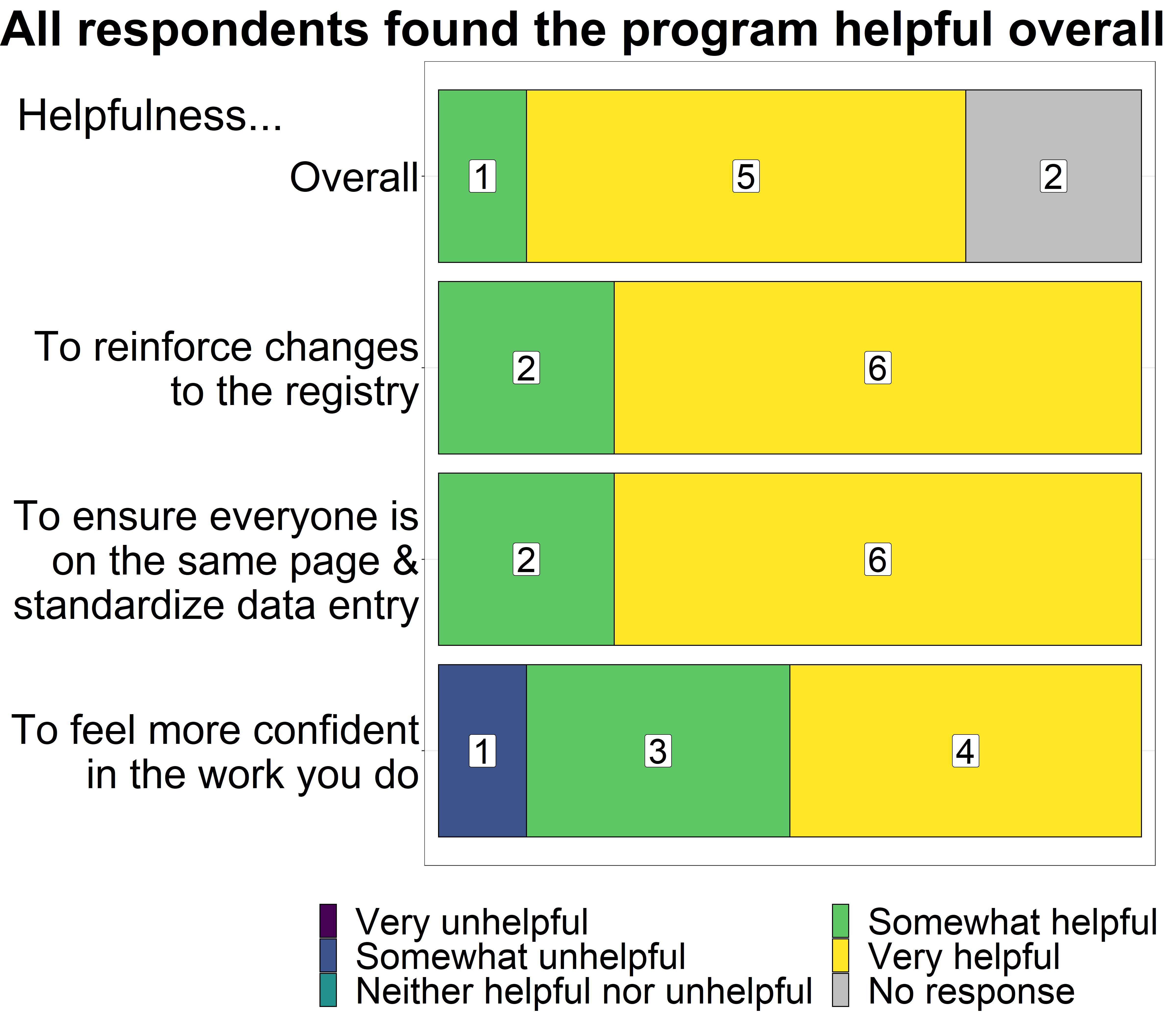 Thank you
JacobRoden-Foreman@TexasHealth.org
2024 Peregrine Award for Trauma Innovation Level III, IV & V Trauma Centers Category
Montana State Trauma Care Committee
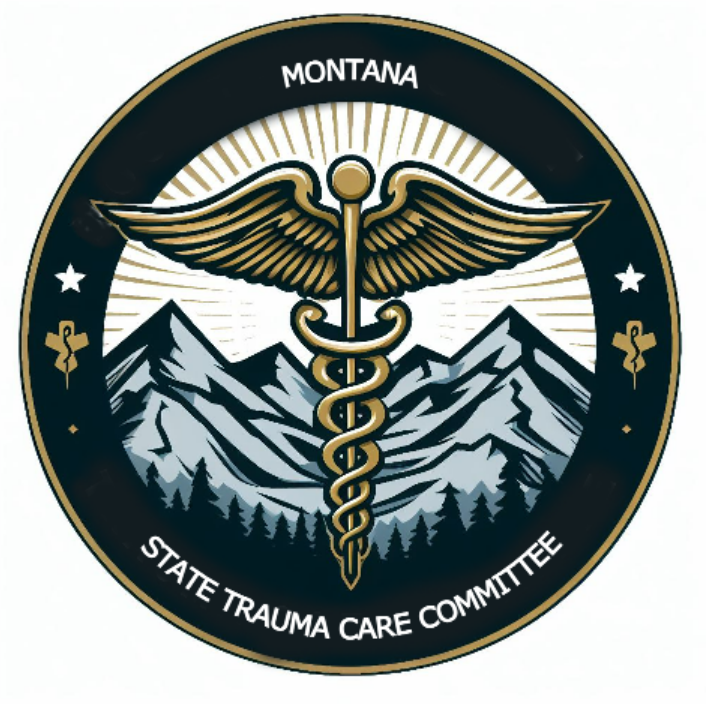 Montana Interfacility Blood network (MT IBN)
Alyssa B. Johnson MSN, RN, CEN, TCRN
State of Montana Trauma System Manager
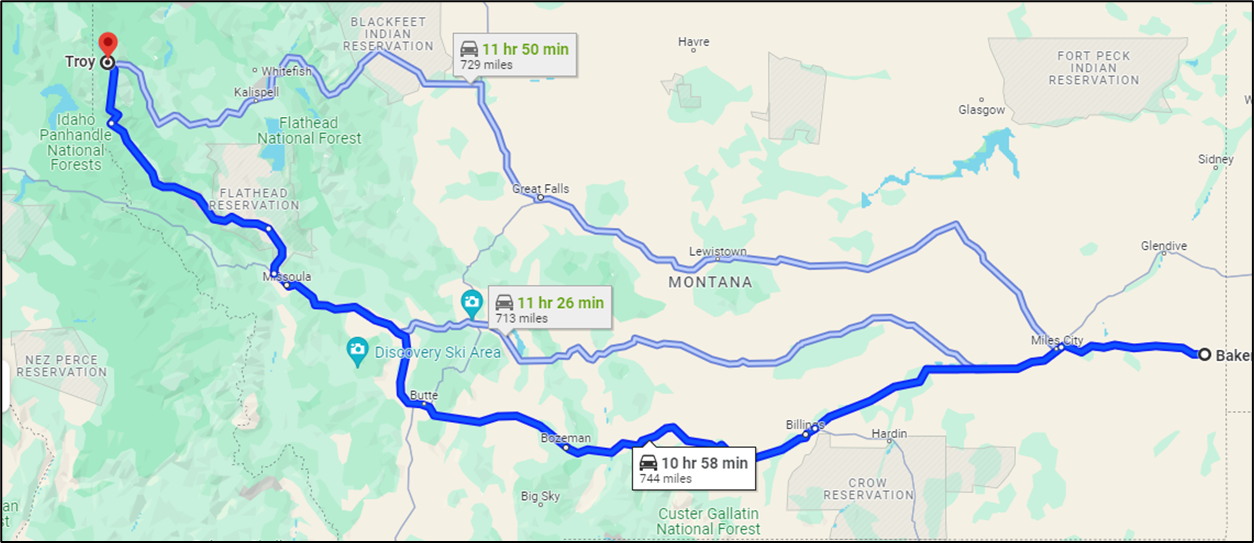 Troy, MT to Baker, MT
744 miles
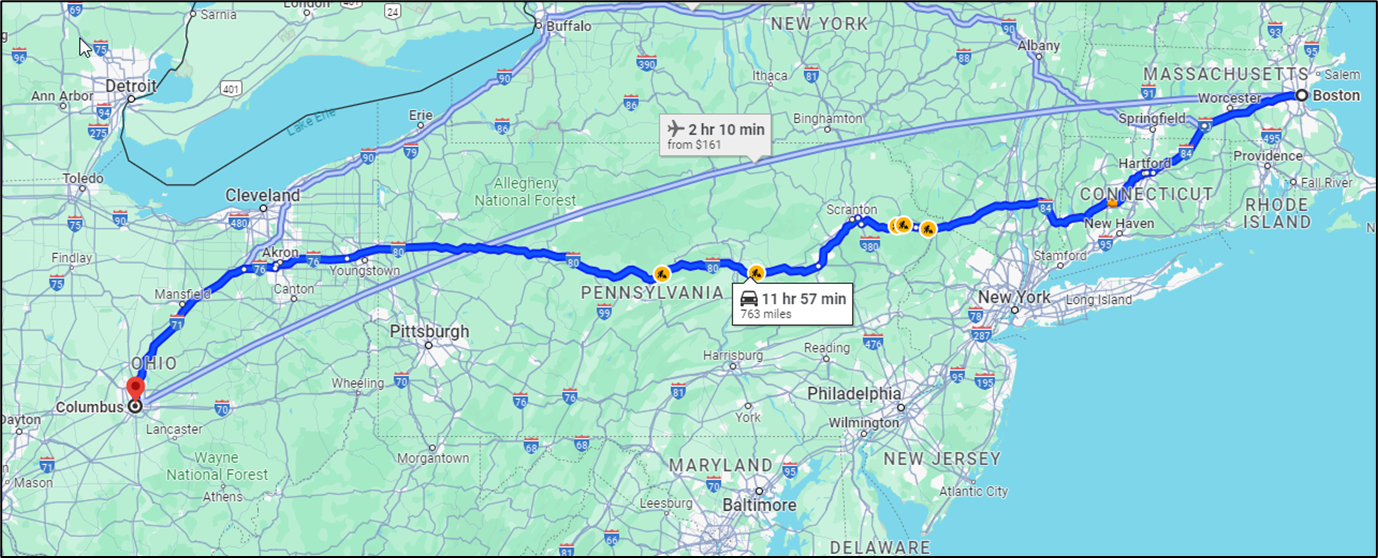 Columbus, OH to Boston, MA
763 miles
Montana
147,040 square miles (Montana is slightly larger than Japan) 
4th largest state and is the largest landlocked state.
Population: 1,104,271 (2020 Census). 
The population density is 7.4 persons / square mile (avg. US 94/sq. mi) ranking the state as the 48th in population density in the United States, followed only by Wyoming and Alaska. 
One city has a population over 100,000: Billings. 
Three cities with populations over 50,000: Missoula, Great falls and Bozeman.
More than 80% of Montana's communities have populations less than 3,000 people.
At the time of this project: 41 state-designated trauma facilities (4 Regional Trauma Centers/ACS-verified level II, 3 Area Trauma Hospitals/ACS-verified level III, 11 Community Trauma Hospitals, and 23 Trauma Receiving Facilities).
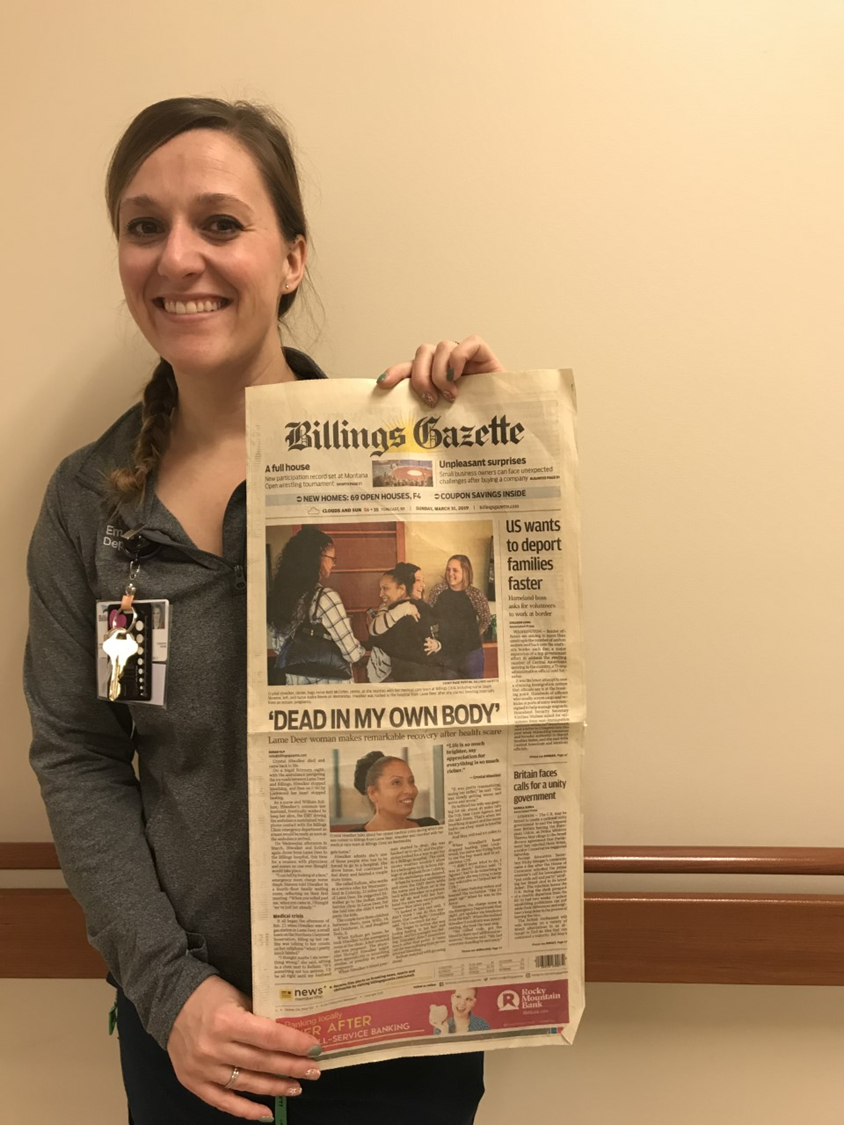 Initiation from an index case:
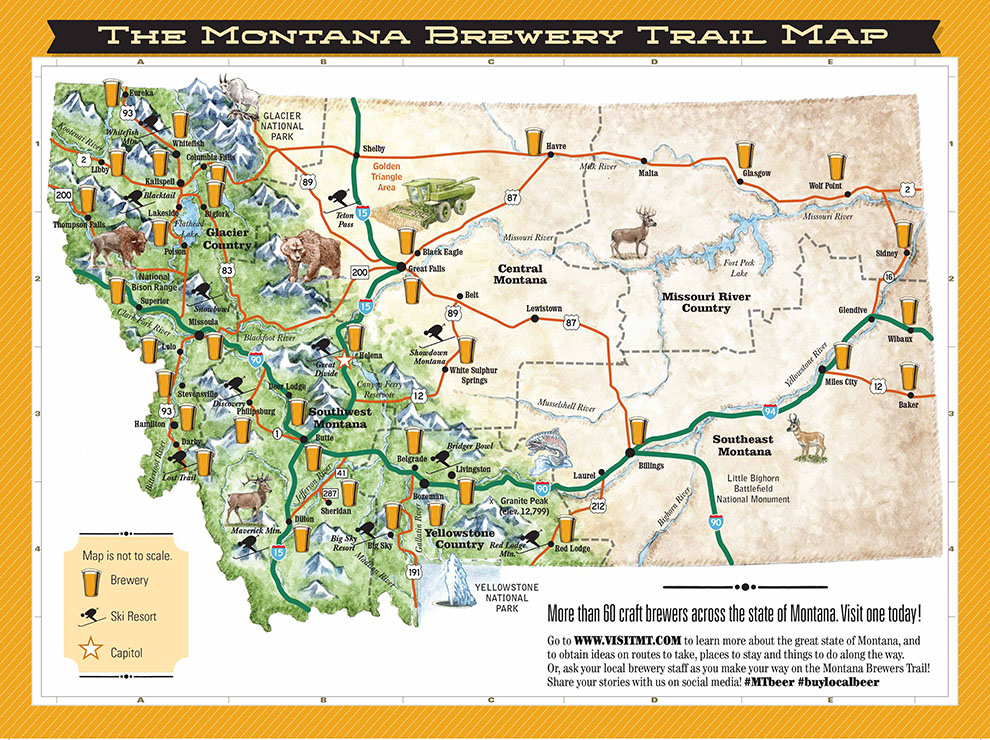 •
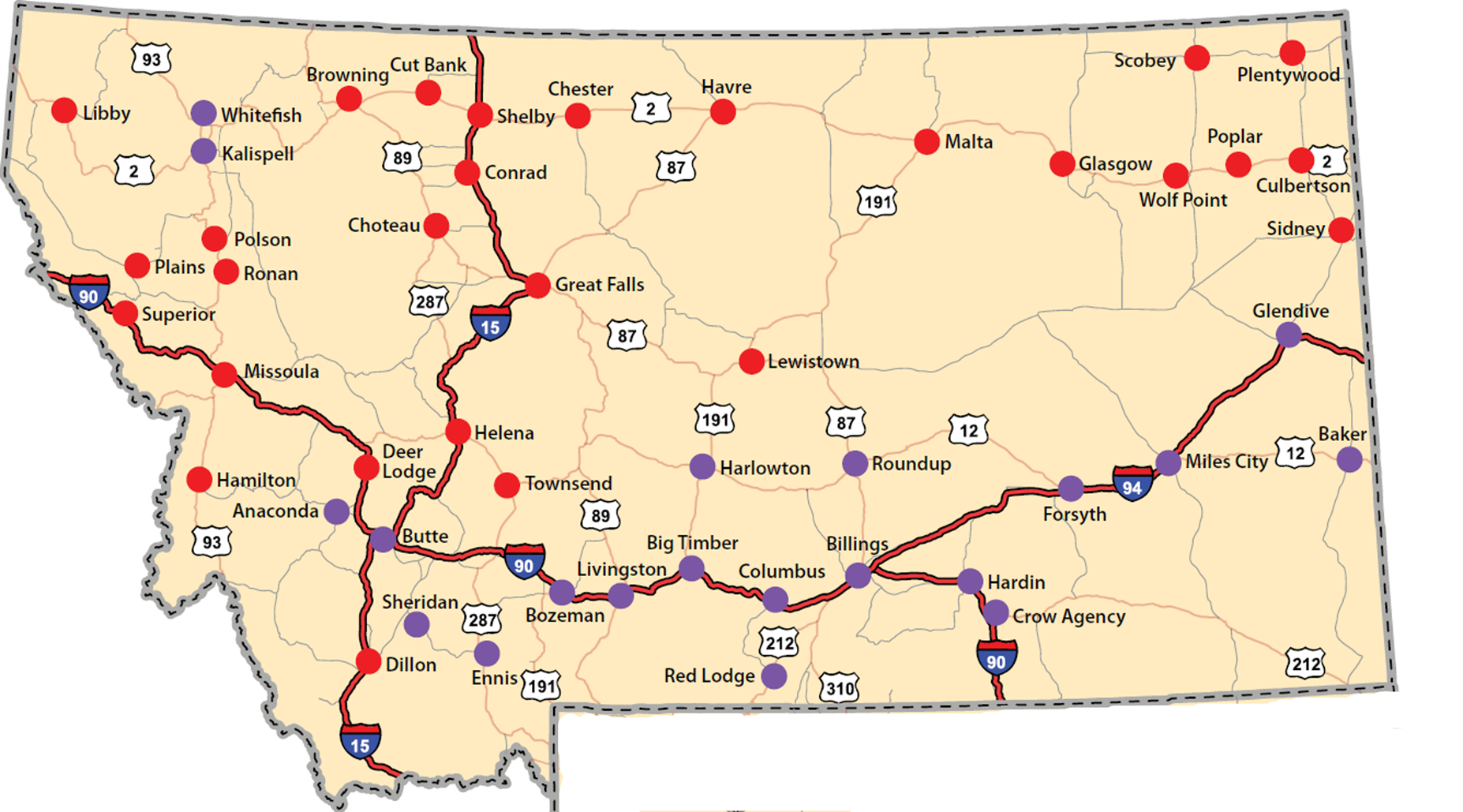 •
STCC Survey: January 2020
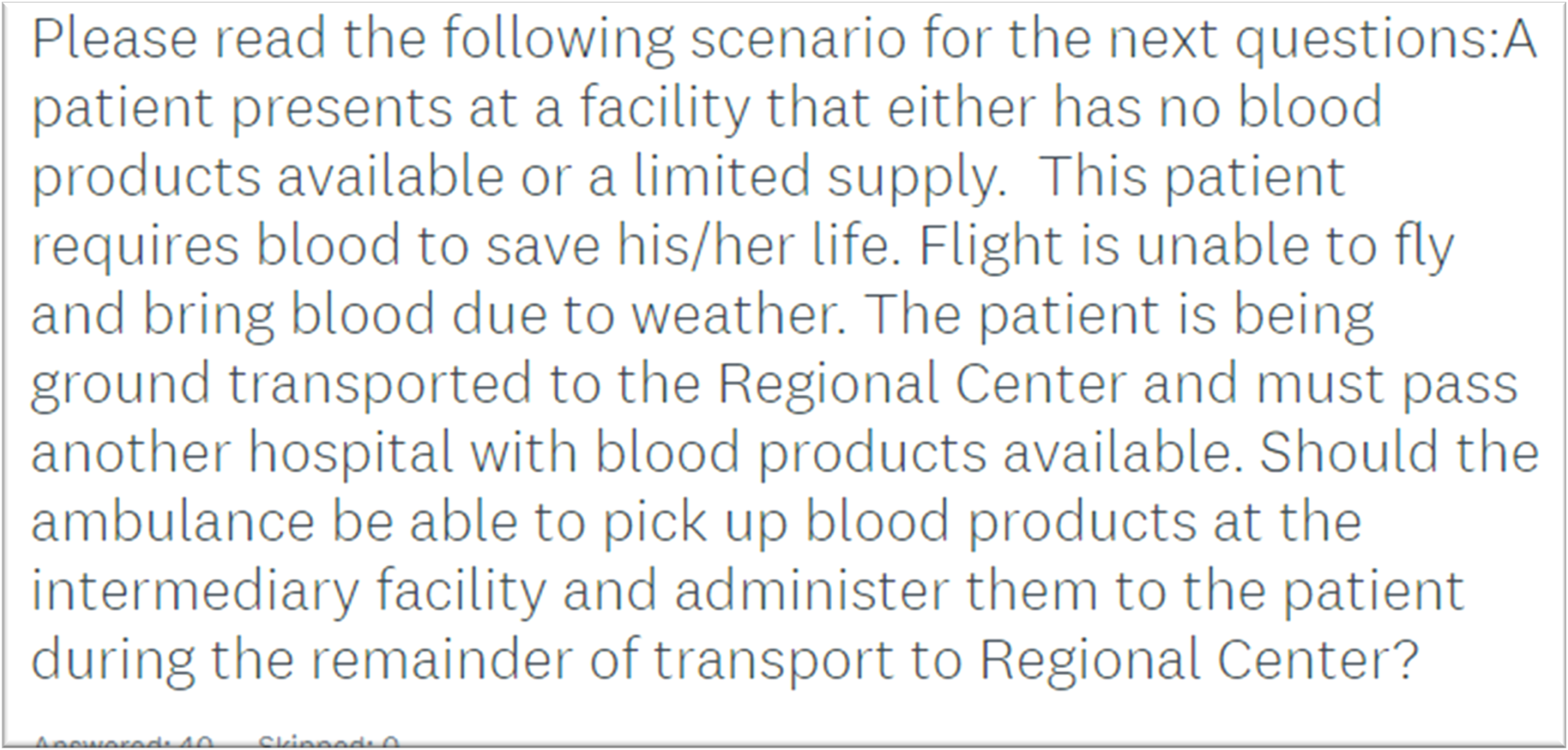 •
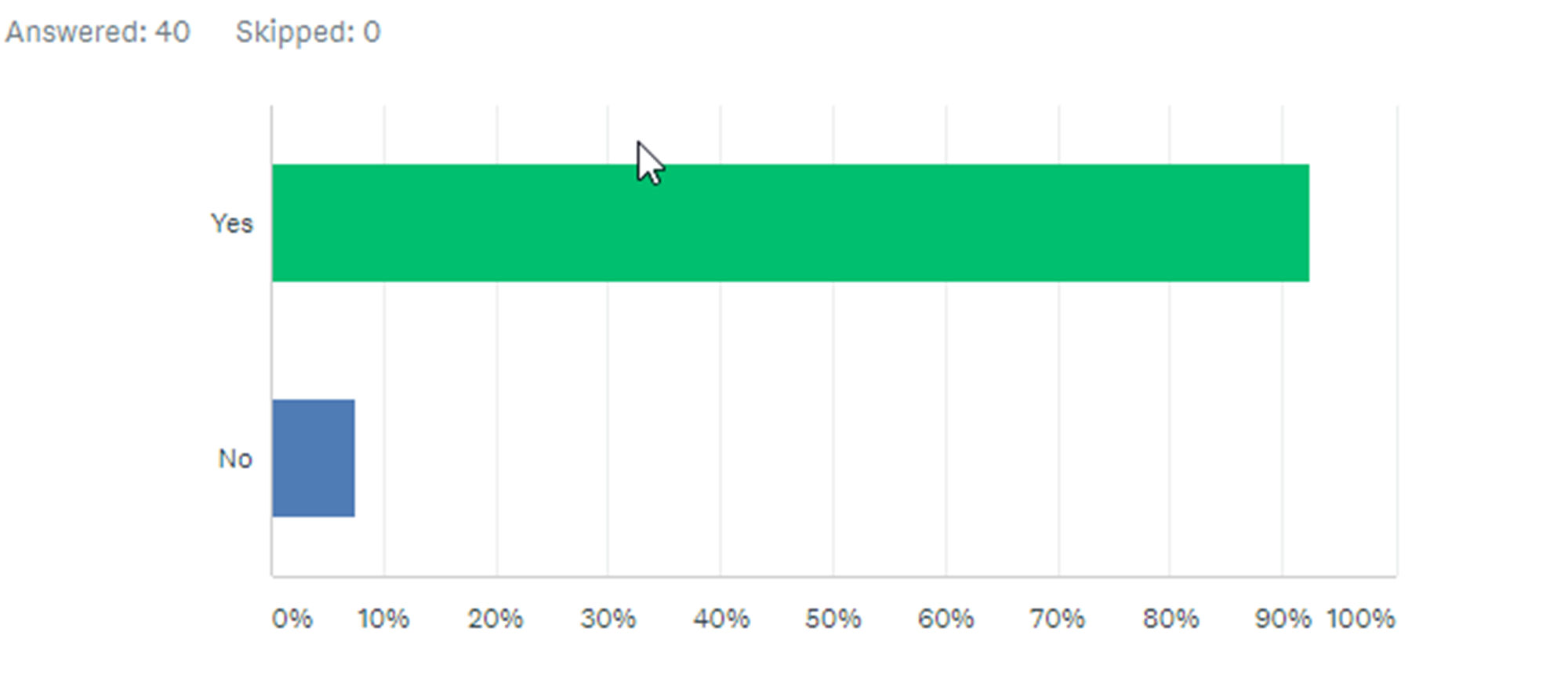 •
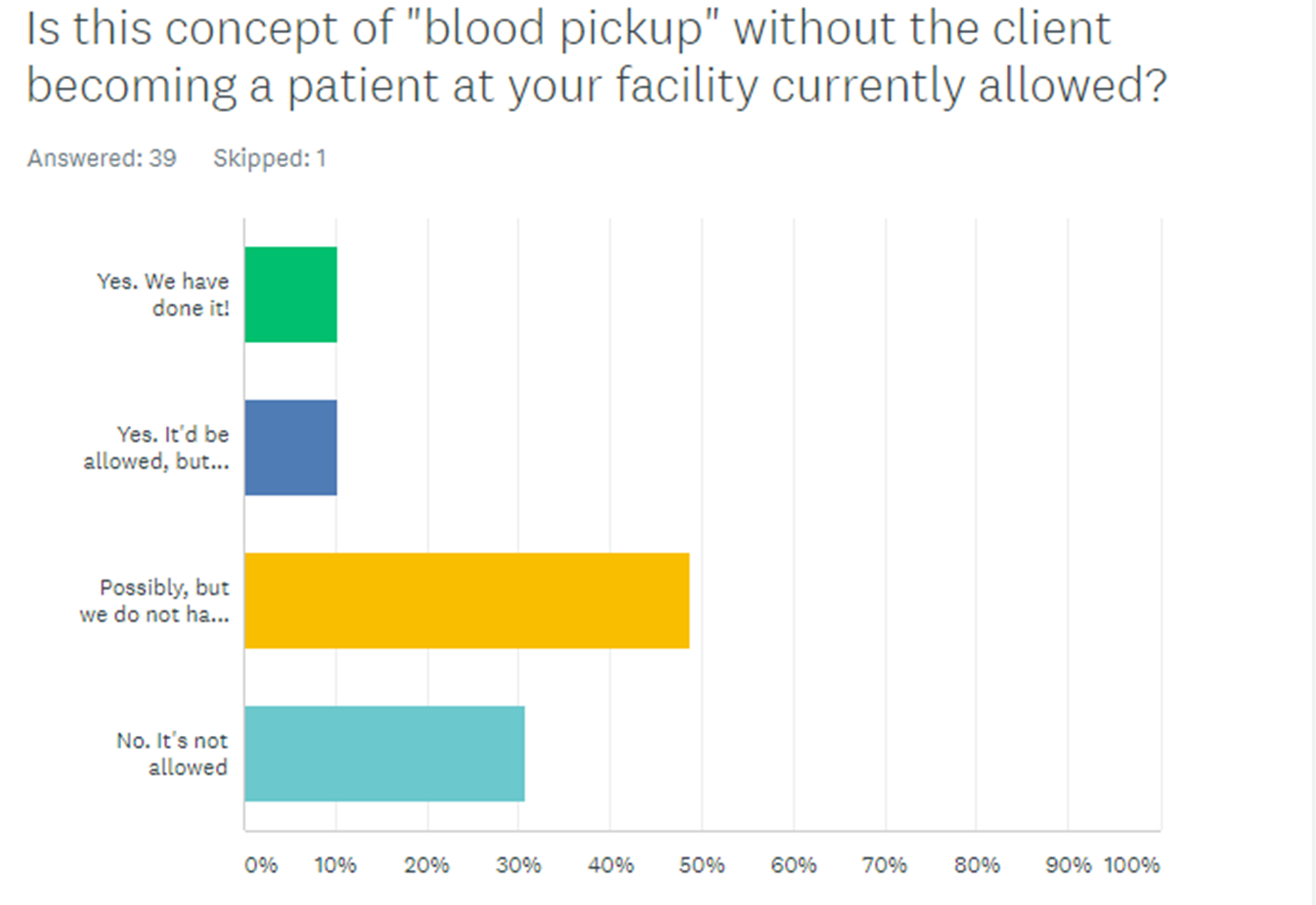 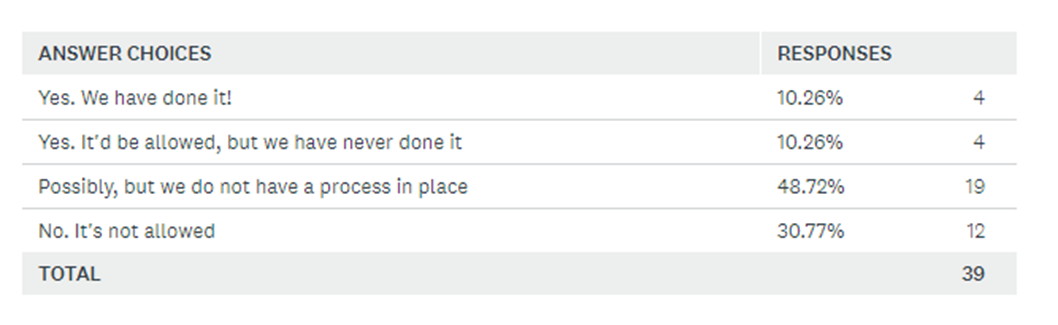 Guideline Development
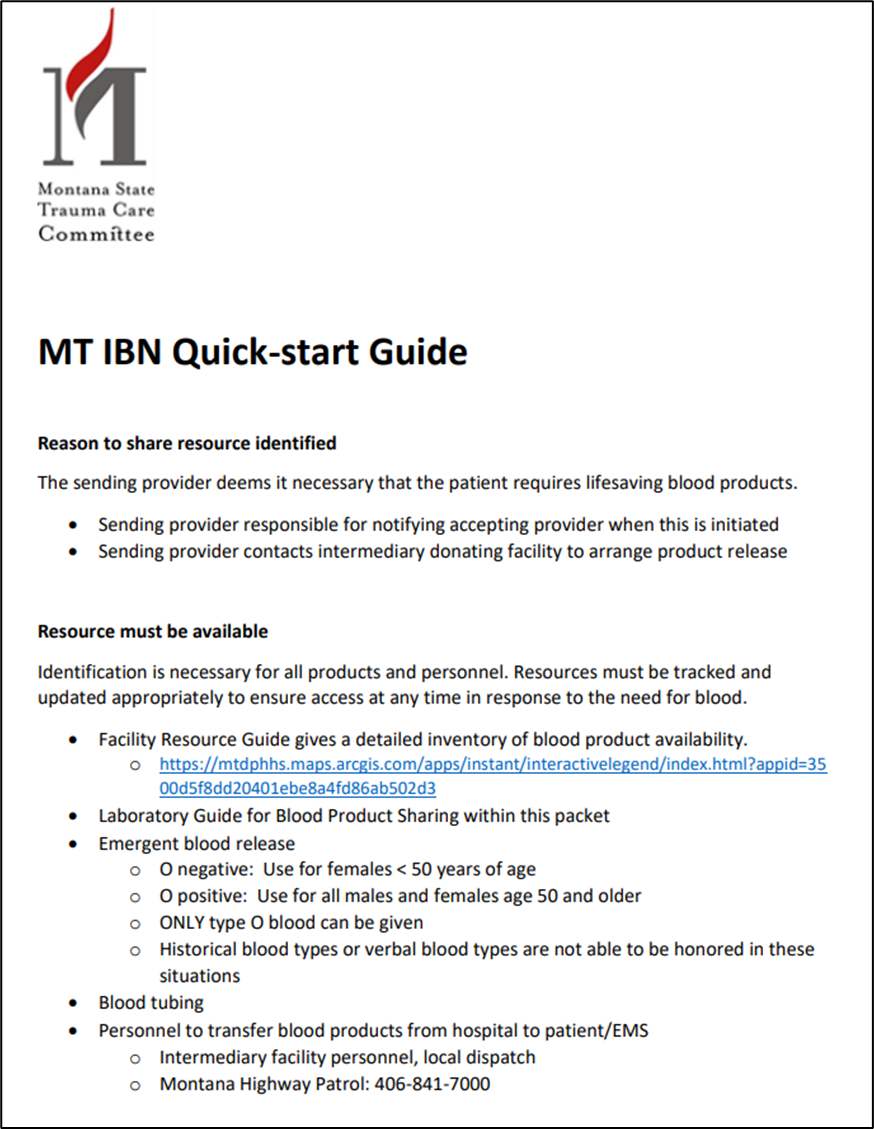 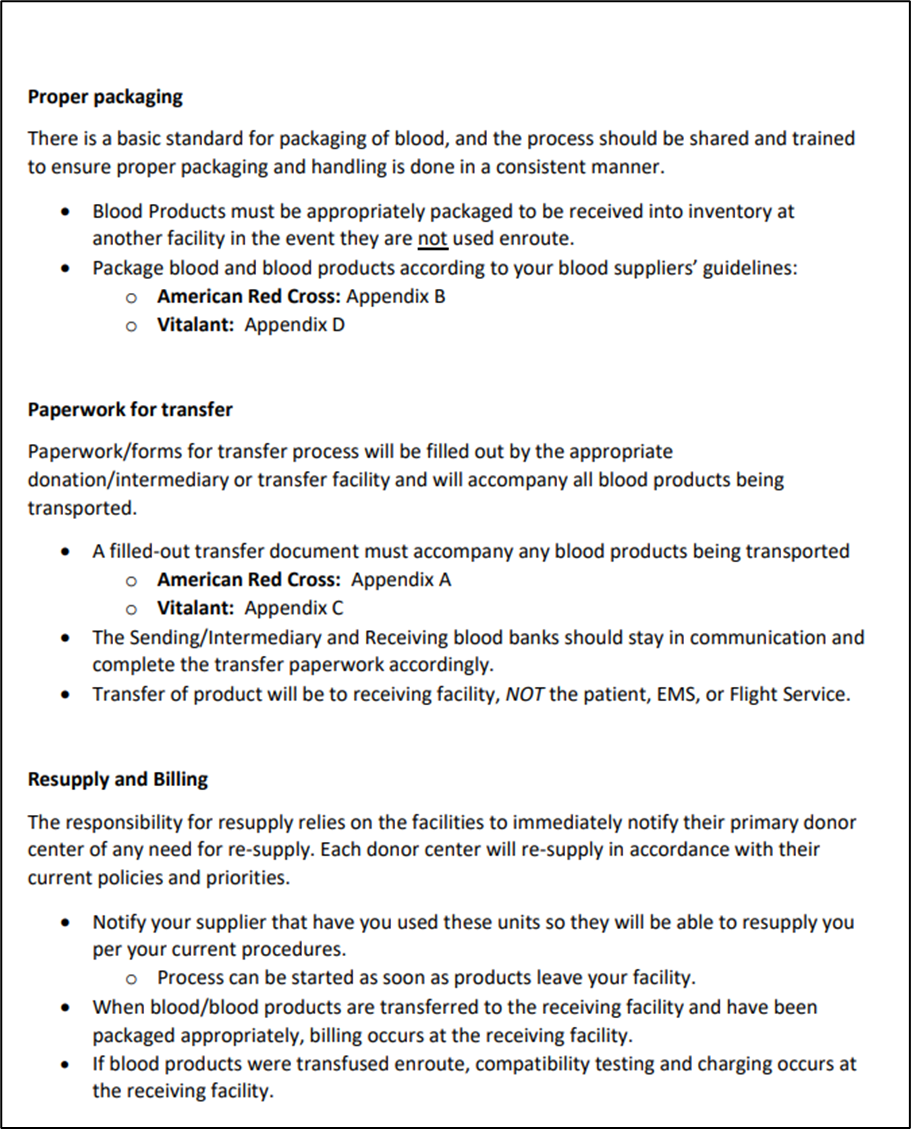 •
Emergent Release Blood
ONLY Type O blood can be given
Historical blood types or verbal blood types are not able to be honored in these situations
Emergent Release Blood
Reason to Share Resource Identified
Resources Must Be Available
•
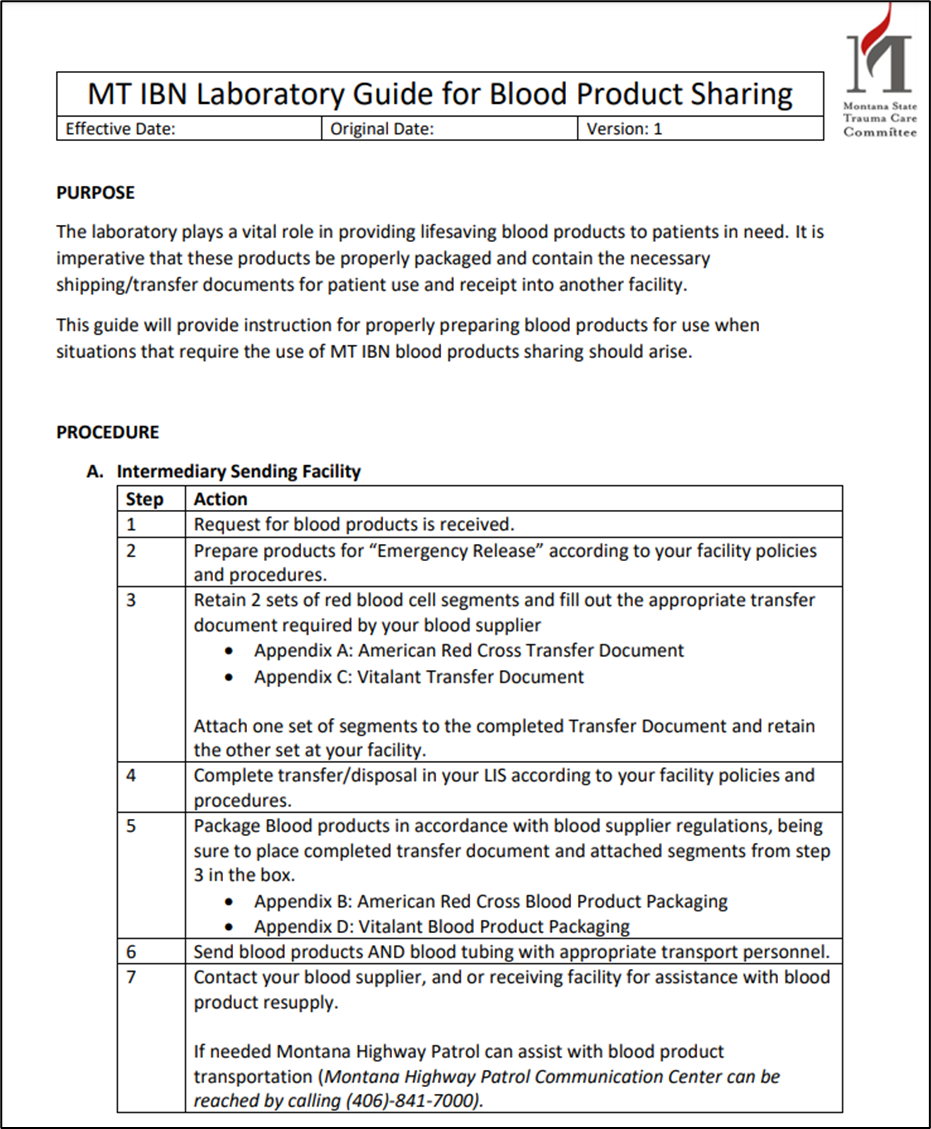 •
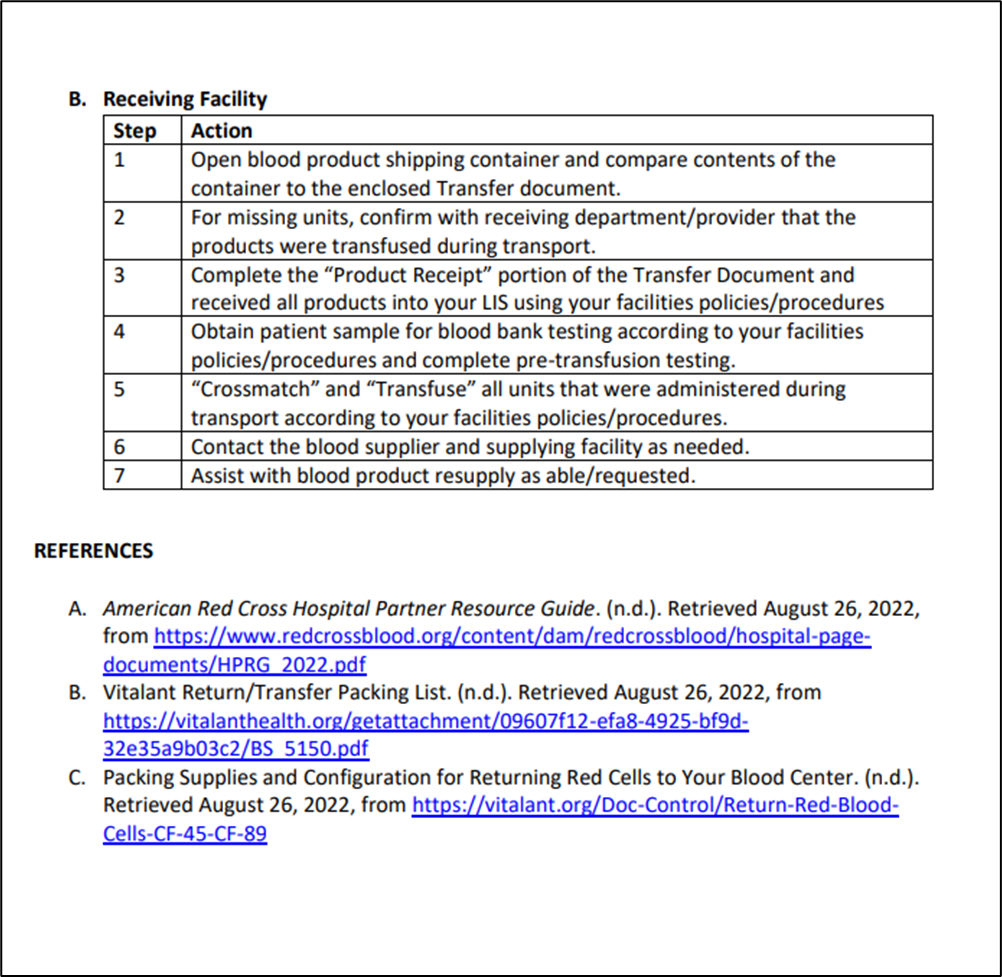 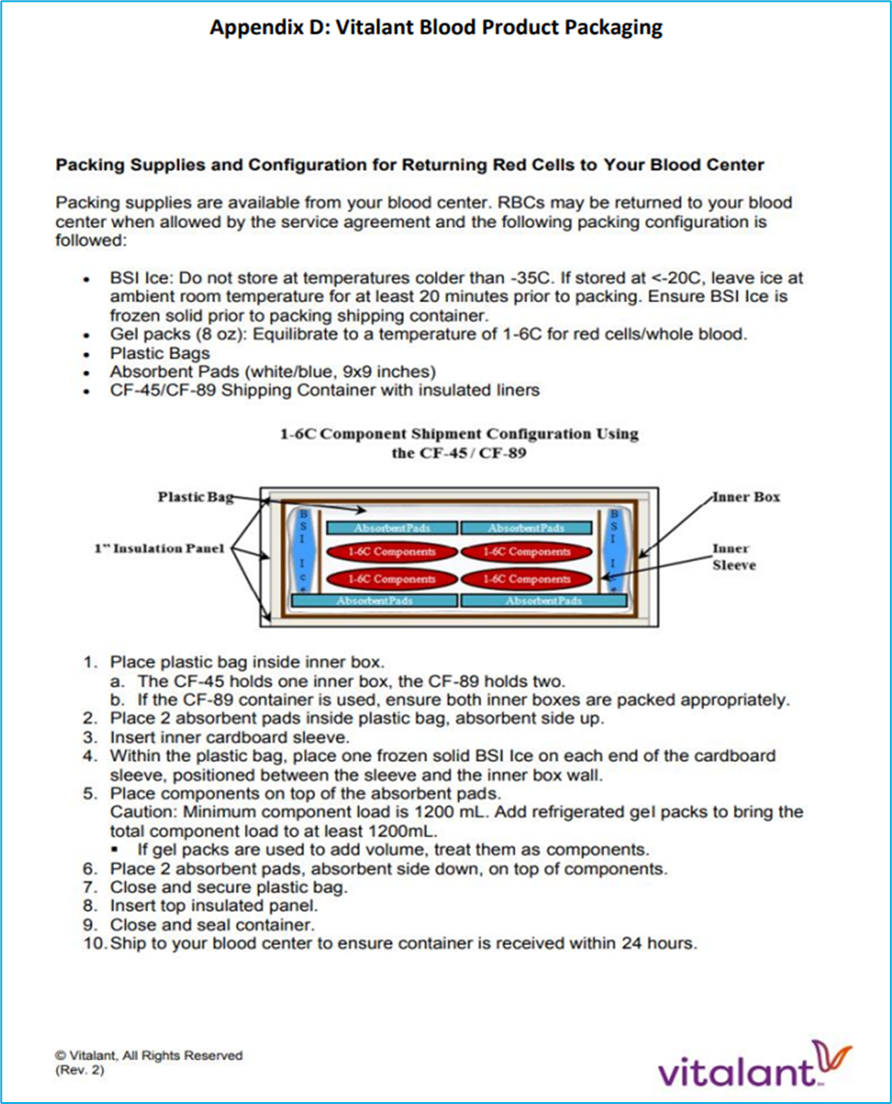 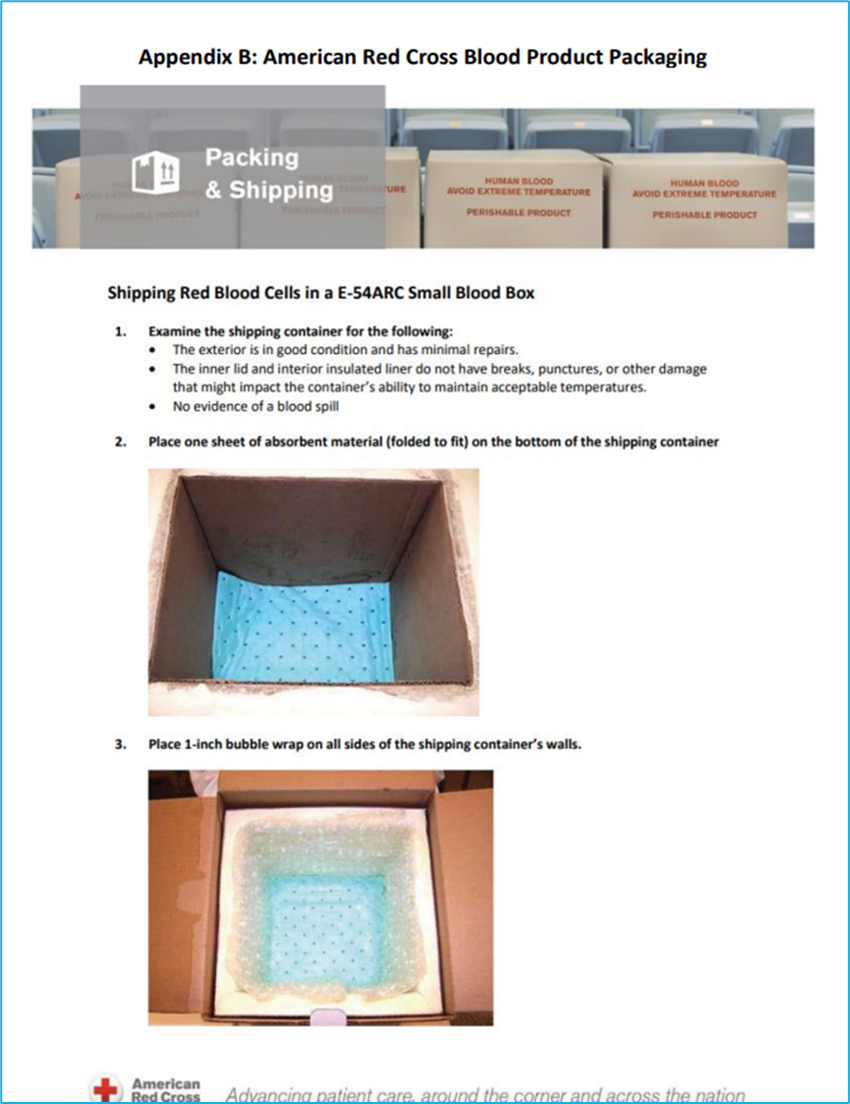 Proper Packaging of Blood Products
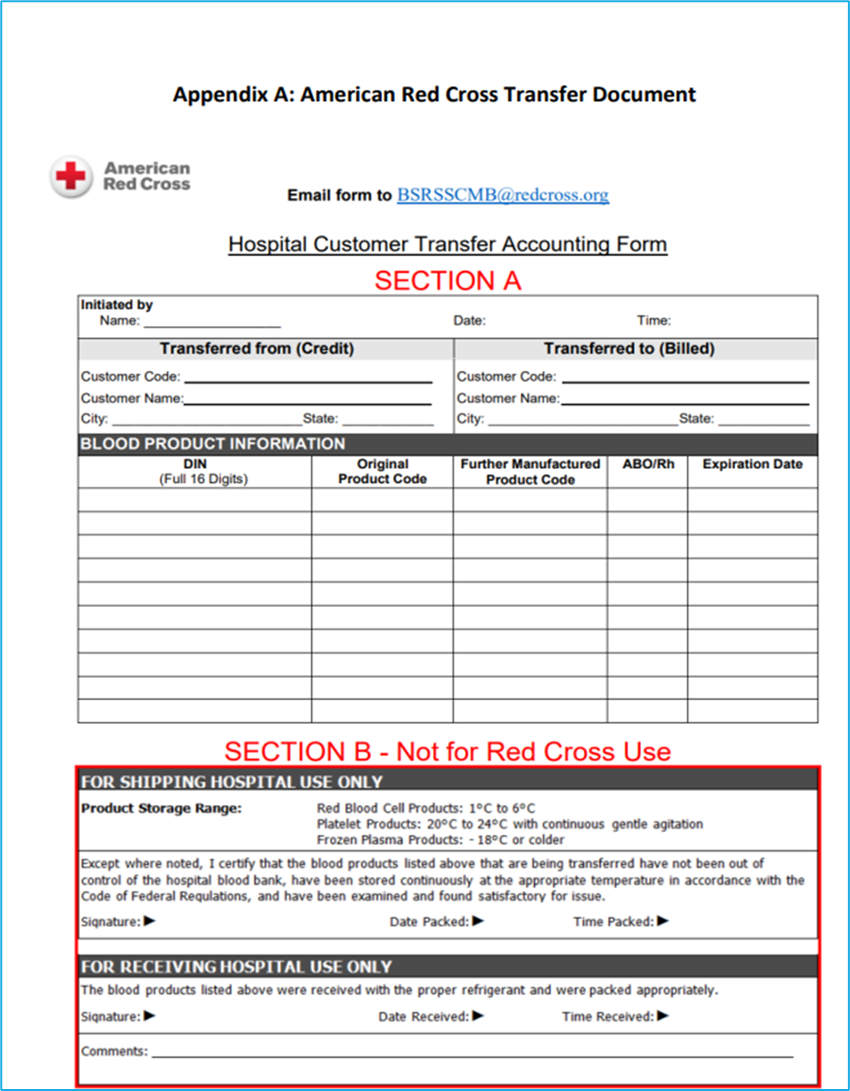 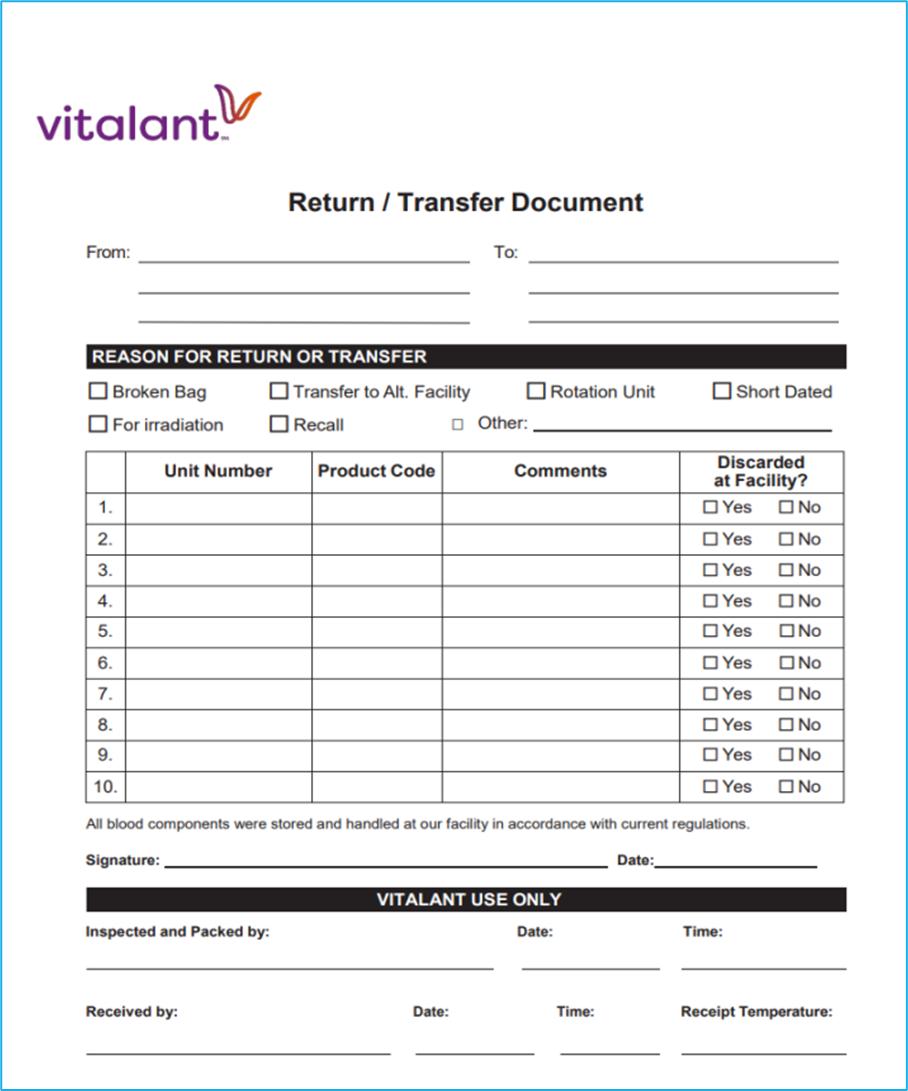 Paperwork Available for Transfer
Resupply & Billing
Responsibility for resupply relies on facilities to immediately notify their primary donor center. 
Process can be started as soon as products leave facility. 
When blood/blood products are transferred to the receiving facility and have been packaged appropriately, billing occurs at the receiving facility. 
If blood products were transfused enroute, compatibility testing and charging occurs at the receiving facility.
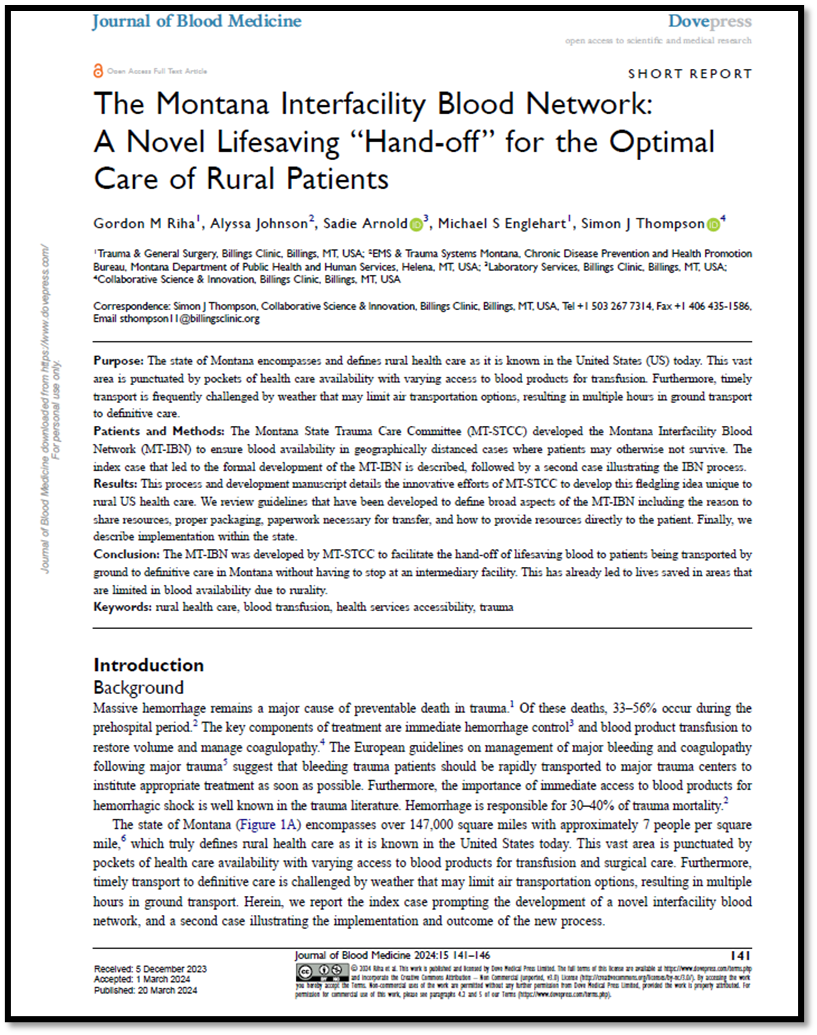 Implementation & Education
To access the paper, visit: https://www.dovepress.com/the-montana-interfacility-blood-network-a-novel-lifesaving-hand-off-fo-peer-reviewed-fulltext-article-JBM
The MT IBN is an innovative concept that will ultimately save lives in a state dominated by vast distances between health care facilities.
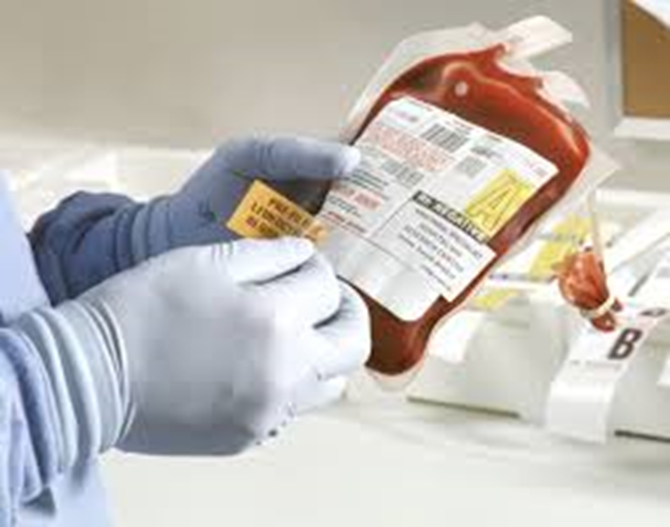 Thank you
Alyssa Johnson MSN, RN, CEN, TCRNalyssa.johnson@mt.gov406-444-0752https://dphhs.mt.gov/publichealth/emsts/trauma/educationresources
Thank You to the Judges of the 2024 Peregrine Award for Trauma Innovation
Chris Cribari, MD, FACS
Medical Director Acute Care Surgery, UCHealth

Peter Fischer, MD, MS, NRP, FACS
Trauma Medical Director, Regional One Health

Elizabeth Freeman, BSN, MHA, RN, TCRN 
Trauma Program Director, Atrium Health

Tim Murphy, MSN, RN, ACNP-BC, CEN, TCRN, FAEN
Trauma PI Coordinator, Robert Wood Johnson University Hospital

Melissa Sorensen, BS, MSN, RN, CEN, CSTR, CPHQ
Corporate Trauma Registry Manager, Mountain Division, CommonSpirit Health
2024 Trauma Innovation Special Report
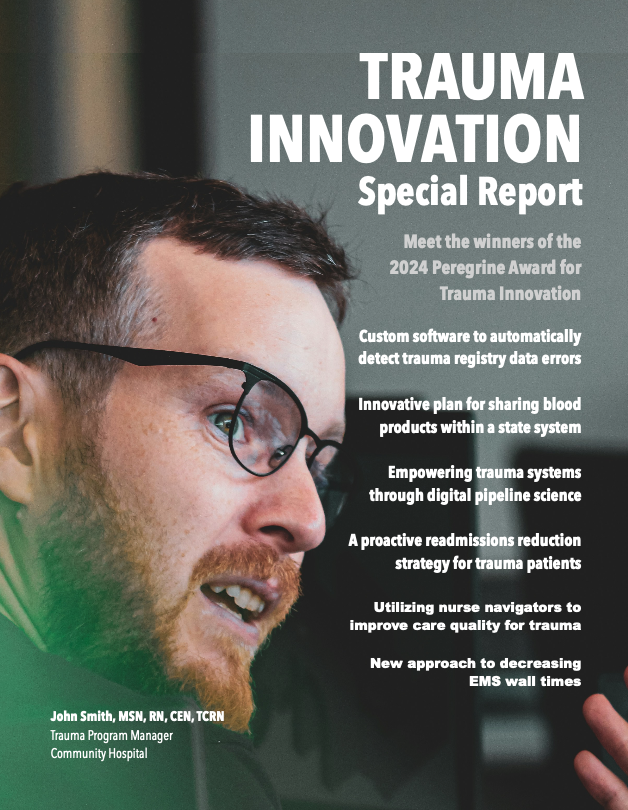 June 2024 issue of TSN
Award winners
All semifinalists
In your email on June 10
Subscribe at trauma-news.com